ÚVOD DO PŘEDMĚTU
Zajištění bezpečnosti pacientů, kvalita ošetřovatelské péče na JIP. Oš. dokumentace, testy, škály využívané v intenzivní péči. 

Edita Pešáková
Patrik Mica
1
Ošetřovatelská péče v resuscitační a intenzivní medicíně I - CVIČENÍ
Požadavky
100% účast na cvičeních
Aktivita ve výuce – plnění dílčích úkolů
Vypracování online testů (výsledky zohledněny v zápočtovém testu → testy splněny min. na 70 %)
Zápočtový test (splněn min. na 75 %)

Komunikace přes MS Teams
2
Ošetřovatelská péče v resuscitační a intenzivní medicíně I - CVIČENÍ
Zápočtový test
Otázky v testu z učiva v 1. semestru, velká míra samostudia!!!

Řádný termín testu 11. 1. 2024 v 10 hod v uč. B11/334

      1. opravný termín testu 18. 1. 2024 v 10 hod v uč. B11/234
      2. opravný termín testu 25. 1. 2024 v 10 hod v uč. B11/234
3
Ošetřovatelská péče v resuscitační a intenzivní medicíně I - CVIČENÍ
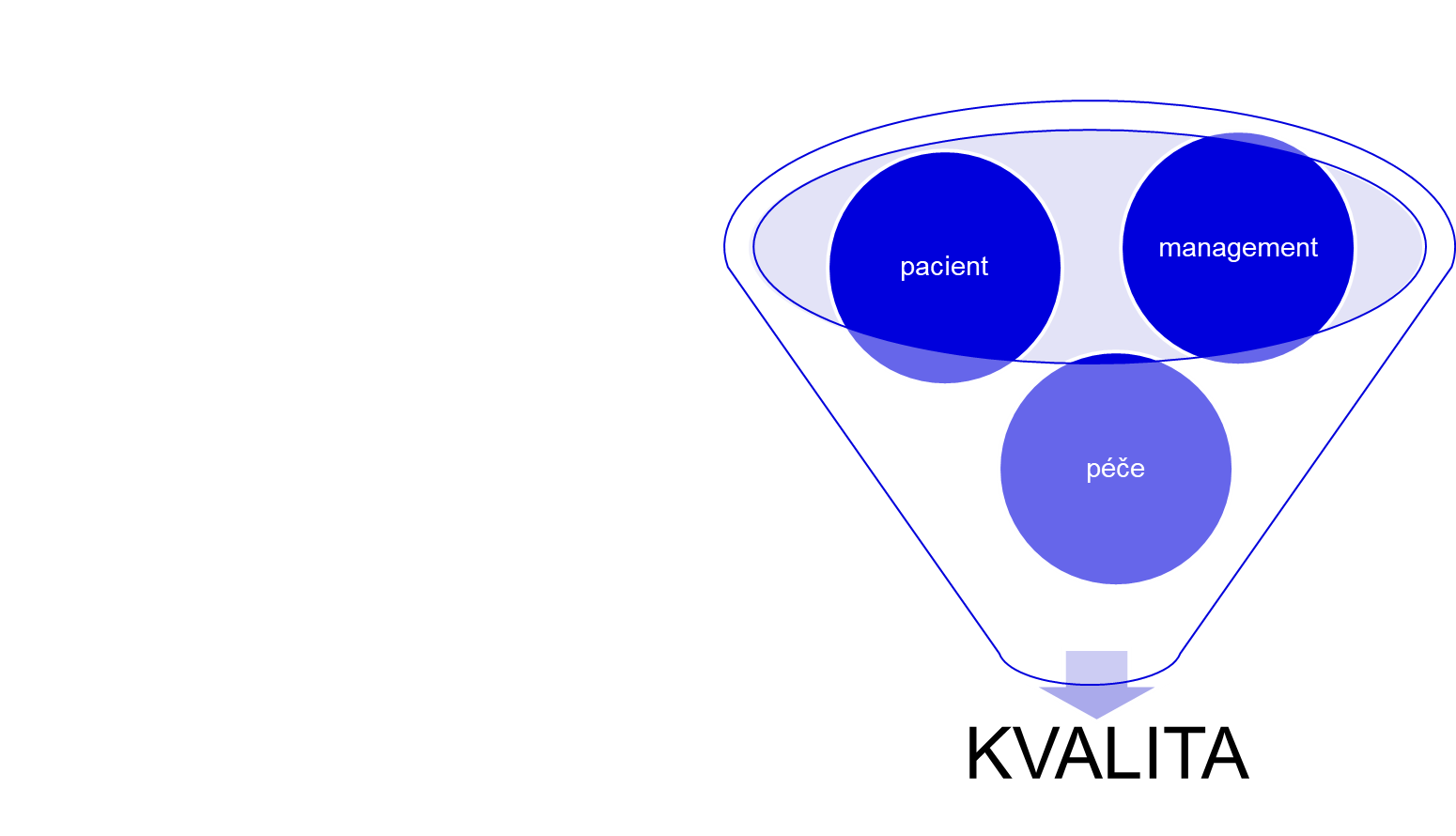 Kvalita ošetřovatelské péče na JIP
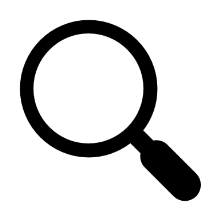 Kvalita péče z pohledu WHO
4
Ošetřovatelská péče v resuscitační a intenzivní medicíně I - CVIČENÍ
Kvalita péče ze tří pohledů
„Dělat správné věci správně, na správném místě a se správnými lidmi.“                                                           David Gruber
5
Ošetřovatelská péče v resuscitační a intenzivní medicíně I - CVIČENÍ
Měření a vyhodnocení kvality zdravotní péče
Interní systém hodnocení kvality a bezpečí poskytovaných služeb dle Věstníku č. 5/2012
Externí systémy hodnocení kvality. Certifikace dle vyhlášky č. 102/2012 Sb.
Mezinárodní akreditace Mezinárodní komisí JCIA
Mezinárodní certifikace dle norem ČSN EN ISO→ ČSN EN ISO 9001, 14001 a OHSAS18001
6
Ošetřovatelská péče v resuscitační a intenzivní medicíně I - CVIČENÍ
Indikátory kvality v intenzivní péči
7
Ošetřovatelská péče v resuscitační a intenzivní medicíně I - CVIČENÍ
Indikátor kvality – mimořádná událost
Věstník Ministerstva zdravotnictví č. 8/2012
Nežádoucí událost
neodkladně nahlásit
zaznamenat
řešit
analyzovat
nápravná opatření
8
Ošetřovatelská péče v resuscitační a intenzivní medicíně I - CVIČENÍ
Základní mechanismy prevence rizika
9
Ošetřovatelská péče v resuscitační a intenzivní medicíně I - CVIČENÍ
Legislativa I
Vyhláška č. 244/2017 Sb., kt. se mění vyhláška č. 306/2012 Sb.o podmínkách předcházení vzniku a šíření infekčních onemocnění a o hygienických požadavcích na provoz zdravotnických zařízení a ústavů sociální péče
Zákon č. 201/2017 Sb., kt. se mění zákon č. 96/2004 Sb., o podmínkách získávání a uznávání způsobilosti…, a zákon č. 95/2004 Sb., o podmínkách získávání a uznávání odborné a specializované způsobilosti
Zákon č. 205/2020 Sb., kt. se mění zákon č. 258/2000 Sb.,o ochraně veřejného zdraví,
10
Ošetřovatelská péče v resuscitační a intenzivní medicíně I - CVIČENÍ
Legislativa II
Zákon č. 373/2011 Sb., o specifických zdravotních službách
Zákon č. 147/2016 Sb., o zdravotních službách a jejich poskytování
Zákon č. 268/2014 Sb. o zdravotnických prostředcích
Zákon č. 48/1997 Sb., o veřejném zdravotním pojištění
Zákon č. 100/2017 Sb., o darování, odběrech a transplantacích tkání a orgánů a o změně některých zákonů (transplantační zákon)
11
Ošetřovatelská péče v resuscitační a intenzivní medicíně I - CVIČENÍ
Kompetence sester
Kompetence - pravomoc vykonávat určitou činnost 








Vyhláška č. 252/2019 Sb. Vyhláška č. 158/2022 Sb. vyhláška, kterou se mění vyhláška č. 55/2011 Sb., o činnostech zdravotnických pracovníků a jiných odborných pracovníků.
12
Ošetřovatelská péče v resuscitační a intenzivní medicíně I - CVIČENÍ
Sestra pro IP – činnosti podle § 55 (aktualizované od roku 2022)
13
Ošetřovatelská péče v resuscitační a intenzivní medicíně I - CVIČENÍ
Sestra pro IP – činnosti podle § 55 (aktualizované od roku 2022)
14
Ošetřovatelská péče v resuscitační a intenzivní medicíně I - CVIČENÍ
Sestra pro IP – činnosti podle § 55 (aktualizované od roku 2022)
15
Ošetřovatelská péče v resuscitační a intenzivní medicíně I - CVIČENÍ
Sestra pro IP – činnosti podle § 55 (aktualizované od roku 2022)
pod odborným dohledem lékaře nebo dětské sestry pro intenzivní péči v pediatrii a neonatologii na základě indikace lékaře - podávat léčivé přípravky formou nitrožilní injekce, infúzí nebo aplikací do epidurálních katetrů s výjimkou radiofarmak dětem do 3 let věku.
16
Ošetřovatelská péče v resuscitační a intenzivní medicíně I - CVIČENÍ
Ošetřovatelská dokumentace v IP
Legislativa, zejm. zákonem o zdr. službách a vyhláškou č. 137/2018 Sb. o vedení zdr. dokumentace
17
Ošetřovatelská péče v resuscitační a intenzivní medicíně I - CVIČENÍ
[Speaker Notes: Nahlížet do dokumentace mohou zdrav. pracovníci a jiní odborní pracovníci dle svých kompetencí ze zákona pouze v rozsahu nezbytně nutném k plnění daných úkolů.]
Základní součásti oš. dokumentace v IP
18
Ošetřovatelská péče v resuscitační a intenzivní medicíně I - CVIČENÍ
Oše. proces v IP
zhodnocení potřeb pacienta, stanovení ošetřovatelských problémů, plánování a realizace ošetřovatelské péče, vyhodnocování účinnosti ošetřovatelské péče a zaznamenávání do zdravotnické dokumentace.
19
Ošetřovatelská péče v resuscitační a intenzivní medicíně I - CVIČENÍ
Potřeby pacienta v IP
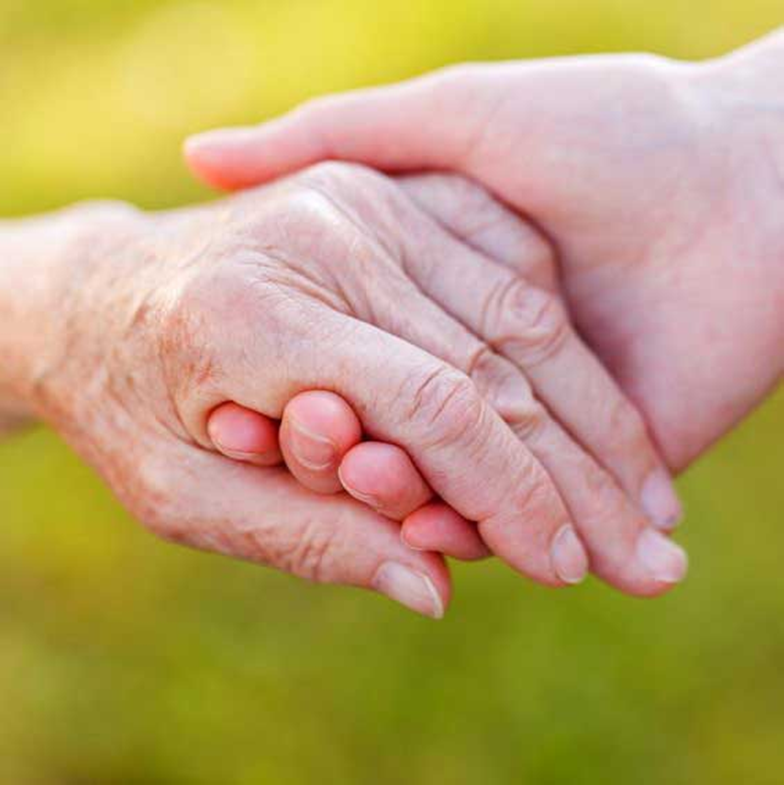 20
Ošetřovatelská péče v resuscitační a intenzivní medicíně I - CVIČENÍ
Stupně poskytované péče v IP
21
Ošetřovatelská péče v resuscitační a intenzivní medicíně I - CVIČENÍ
Testy, škály využívané v intenzivní péči
22
Ošetřovatelská péče v resuscitační a intenzivní medicíně I - CVIČENÍ
Ramsay Scale Score (RSS)
Rozlišuje tři stavy bělosti a tři úrovně spánku
23
Ošetřovatelská péče v resuscitační a intenzivní medicíně I - CVIČENÍ
Motor Activity Assessment Scale (MAAS)
24
Ošetřovatelská péče v resuscitační a intenzivní medicíně I - CVIČENÍ
Richmond agitation Sedation Scale (RASS)
25
Ošetřovatelská péče v resuscitační a intenzivní medicíně I - CVIČENÍ
Sedation and agitaton scale (The Riker Sedation-Agitation Scale) SAS
26
Ošetřovatelská péče v resuscitační a intenzivní medicíně I - CVIČENÍ
Brussels Sedation Scale (BSS)
27
Ošetřovatelská péče v resuscitační a intenzivní medicíně I - CVIČENÍ
Harris Scale (HS)
28
Ošetřovatelská péče v resuscitační a intenzivní medicíně I - CVIČENÍ
Skórovací systémy hodnotící stav vědomí
29
Ošetřovatelská péče v resuscitační a intenzivní medicíně I - CVIČENÍ
Glasgow coma scale – GCS
Maximum bodů: 15 = fyziologický stav  Minimum bodů: 3 = areflexní kóma
30
Ošetřovatelská péče v resuscitační a intenzivní medicíně I - CVIČENÍ
GCS – modifikace děti
Maximum bodů: 15 = fyziologický stav  Minimum bodů: 3 = areflexní kóma
31
Ošetřovatelská péče v resuscitační a intenzivní medicíně I - CVIČENÍ
FOUR škála (Full Outline of UnResponsiveness)
32
Ošetřovatelská péče v resuscitační a intenzivní medicíně I - CVIČENÍ
CAM-ICU -  The Confusion Assessment Method for the Intensive Care Unit
33
Ošetřovatelská péče v resuscitační a intenzivní medicíně I - CVIČENÍ
Jiné skórovací systémy v IP
34
Ošetřovatelská péče v resuscitační a intenzivní medicíně I - CVIČENÍ
APACHE II skóre
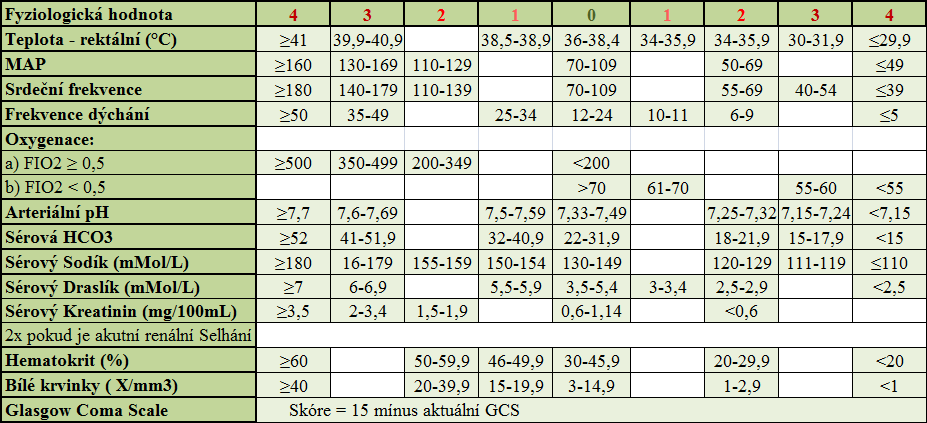 35
Ošetřovatelská péče v resuscitační a intenzivní medicíně I - CVIČENÍ
SOFA skóre
36
Ošetřovatelská péče v resuscitační a intenzivní medicíně I - CVIČENÍ
TISS -Terapeutic Intervention Scoring System
Systém nepřímo určující závažnost onemocnění → stanovení ceny za péči hrazenou zdravotní pojišťovnou
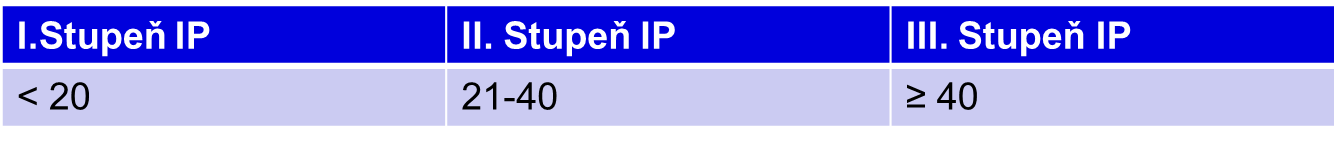 37
Ošetřovatelská péče v resuscitační a intenzivní medicíně I - CVIČENÍ
Škály v přednemocniční péči
38
Ošetřovatelská péče v resuscitační a intenzivní medicíně I - CVIČENÍ
NACA (National Advisory Committee for Aeronautics)
39
Ošetřovatelská péče v resuscitační a intenzivní medicíně I - CVIČENÍ
AVPU Scale – mini neurologické vyšetření
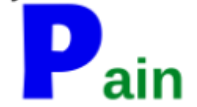 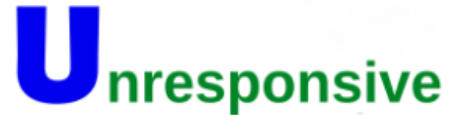 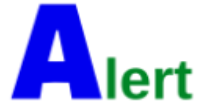 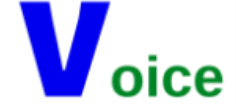 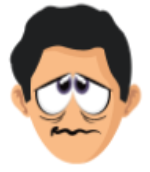 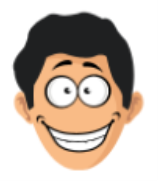 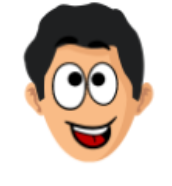 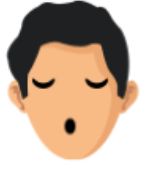 40
Ošetřovatelská péče v resuscitační a intenzivní medicíně I - CVIČENÍ
Sledování bolesti – pacient s poruchou komunikace
Zdroje bolesti?
Projevy?
Škály?
41
Ošetřovatelská péče v resuscitační a intenzivní medicíně I - CVIČENÍ
Sledování bolesti
Vizuální či verbální škála bolesti
42
Ošetřovatelská péče v resuscitační a intenzivní medicíně I - CVIČENÍ
BPS a BPS – NI Behavioral Pain Scale and BPS – non intubated
43
Ošetřovatelská péče v resuscitační a intenzivní medicíně I - CVIČENÍ
FLACC Behavioral Pain Assessment Scale
44
Ošetřovatelská péče v resuscitační a intenzivní medicíně I - CVIČENÍ
CPOT Critical Care Observational Tool
45
Ošetřovatelská péče v resuscitační a intenzivní medicíně I - CVIČENÍ
Příjem pacienta – iniciální zhodnocení
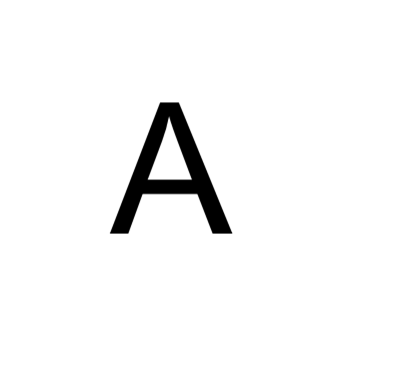 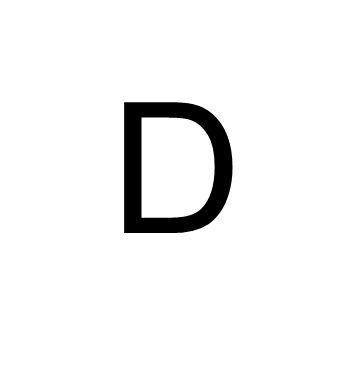 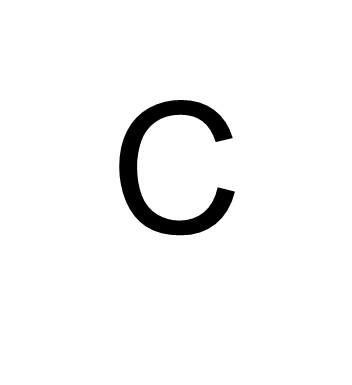 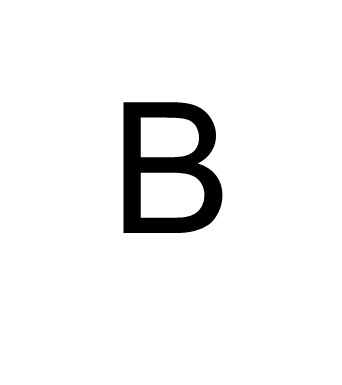 46
Ošetřovatelská péče v resuscitační a intenzivní medicíně I - CVIČENÍ
Příjem pacienta na IP
47
Ošetřovatelská péče v resuscitační a intenzivní medicíně I - CVIČENÍ
Časová limitace
Rizikové faktory předávání informací
Střídání zdravotníků
Hlučné prostředí ICU
Rozptylování
Zapomenutí informací
Zaměření na nepodstatné info
Nestrukturovaná předávka
žargon
48
Ošetřovatelská péče v resuscitační a intenzivní medicíně I - CVIČENÍ
Rizikové faktory v IP
prevence pádů (Gaitův funkční test)
prevence dekubitů, nutričního deficitu (screeningový nástroj)
nasazování krytek na použité jehly!
nefunkční alarm. zařízení, nedostatky u pohotovostního vozíku
zatarasené /nedostatečně označené nouzové východy
nedostatečně nacvičená evakuace pacientů
použití léků s prošlou exp., nesprávné uložení léků
nedostatečná hygiena rukou
nečitelnost záznamů v dokumentaci
rozptylování personálu během pracovní zátěže
nedostatečná údržba zdravotnické techniky
používání soukromých el. spotřebičů na sesterně
49
Ošetřovatelská péče v resuscitační a intenzivní medicíně I - CVIČENÍ
Zajištění bezpečnosti pacienta v IP
pečlivost a správnost v identifikaci pacientů
komunikace mezi poskytovateli zdravotní péče (včasnost)
bezpečnosti v medikaci!
snížení rizika infekcí spojených s hospitalizací
koordinace medikace v průběhu celé hospitalizace
identifikace rizik bezpečí (sebevražda)
prevence komplikací spojených s operacemi, invaz. výkony
prevence infekcí (např. moč. cesty atd.)
50
Ošetřovatelská péče v resuscitační a intenzivní medicíně I - CVIČENÍ
Transport pacienta na UPV
Kontrola OTK a její fixace + tlak v obturační manžetě, spolehlivý intravaskulární přístup
Kontrola transportního vozíku, O2 lahve, transportního ventilátoru, transportního monitoru, odsávačky, injektomatu samorozpínatelný vak
S sebou vše výše jmenované a zkontrolované + resuscitační batoh, nabíjecí kabely, dále dle stavu pacienta → defibrilátor, externí stimulace…
Před napojením na transportní ventilátor medikace → sedace, evet. relaxace
Potřebná dokumentace pacienta
51
Ošetřovatelská péče v resuscitační a intenzivní medicíně I - CVIČENÍ
Otázka
Jaké příčiny mohou vést k poruše dýchání?
Jaká péče je poskytována pacientovi na oddělení III. stupně?
Jak se projeví porucha dýchání?
Co je detenční řízení?
Co je Glasgow coma scale?
Jak sledujeme bolest u pacienta s poruchou komunikace?
52
Ošetřovatelská péče v resuscitační a intenzivní medicíně I - CVIČENÍ